СОЦИАЛЬНЫЙ ОБЪЕКТ МВМ
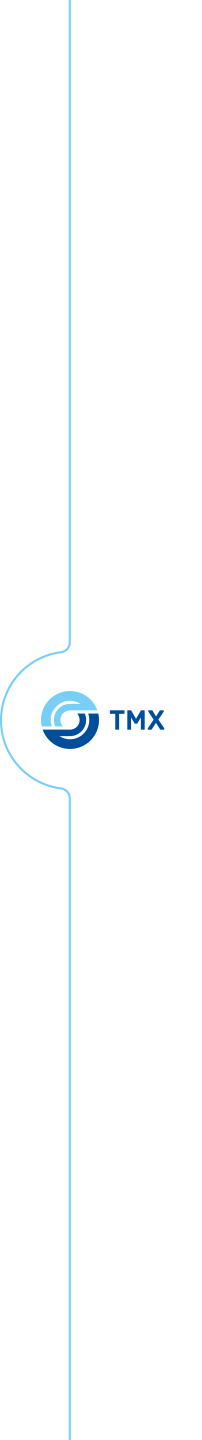 Физкультурно-оздоровительная работа с детьми
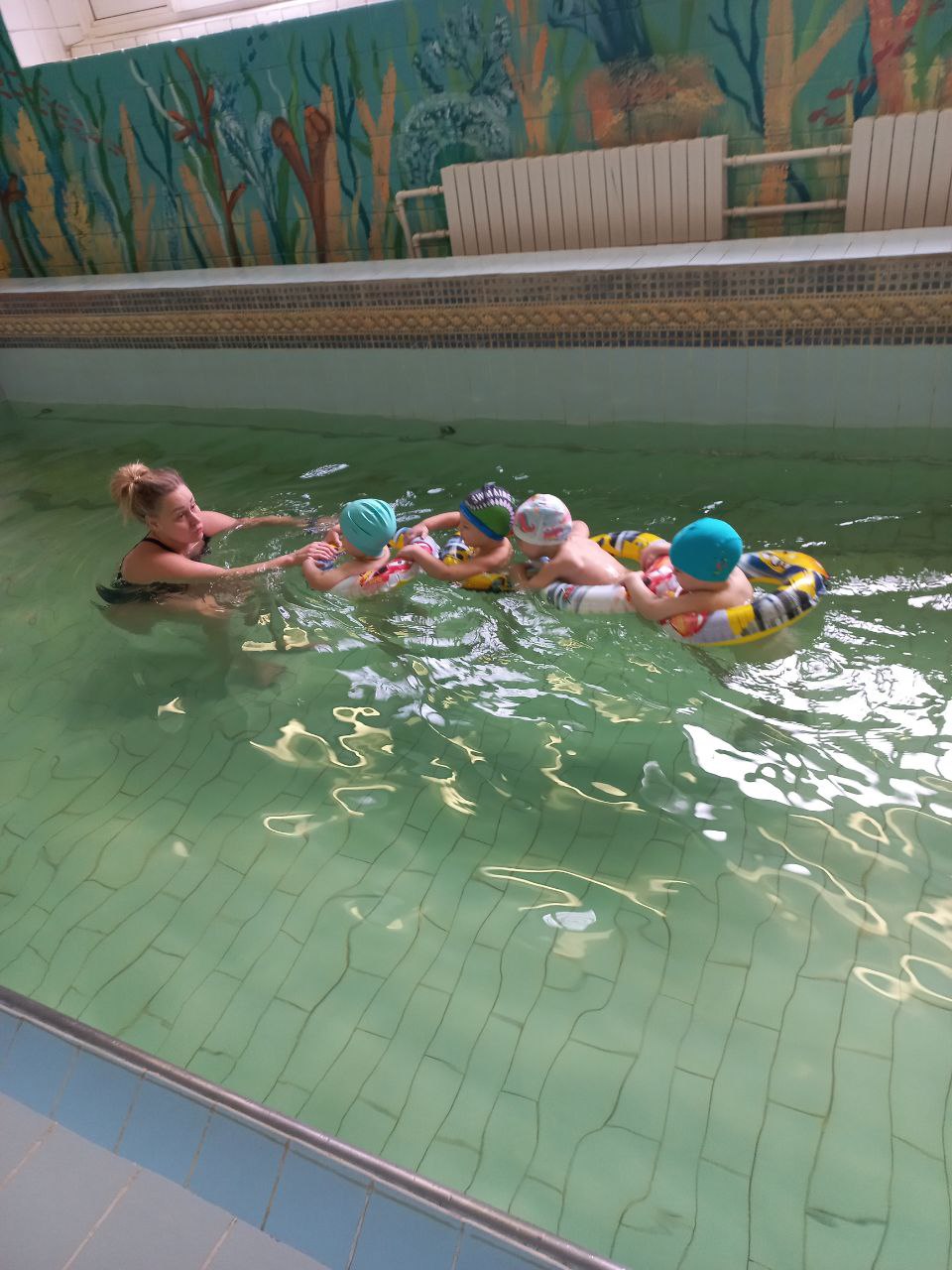 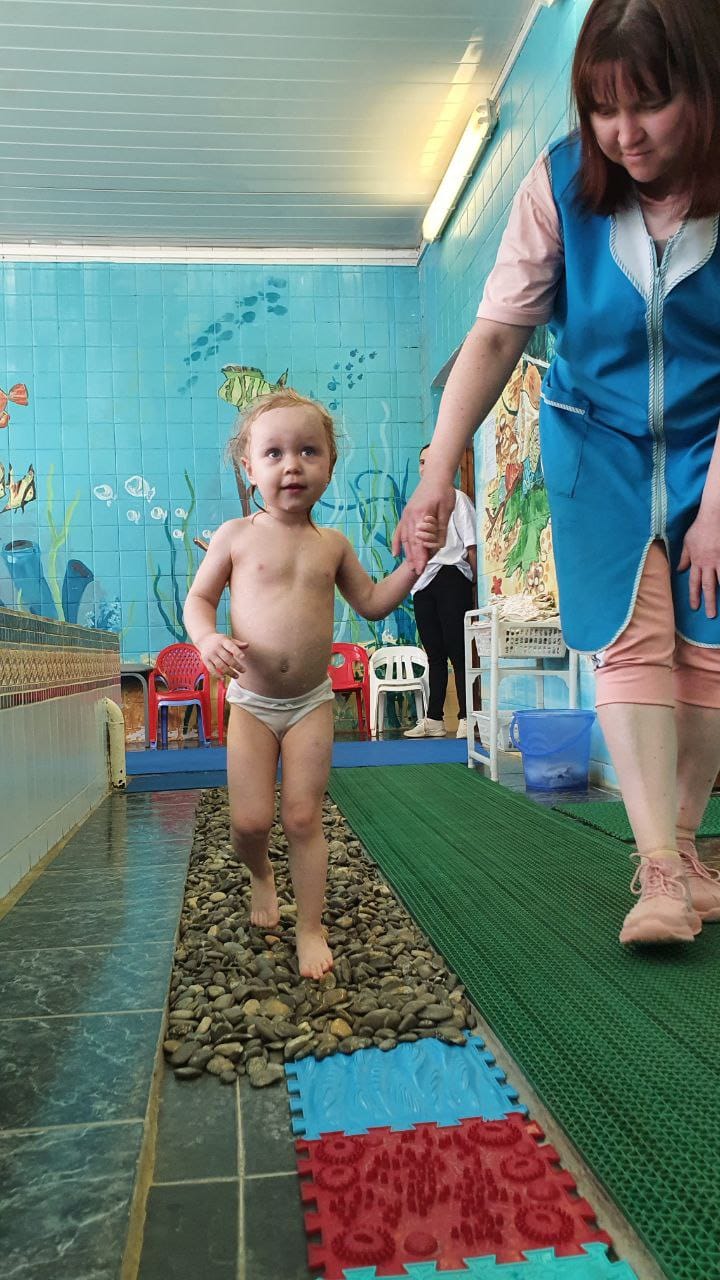 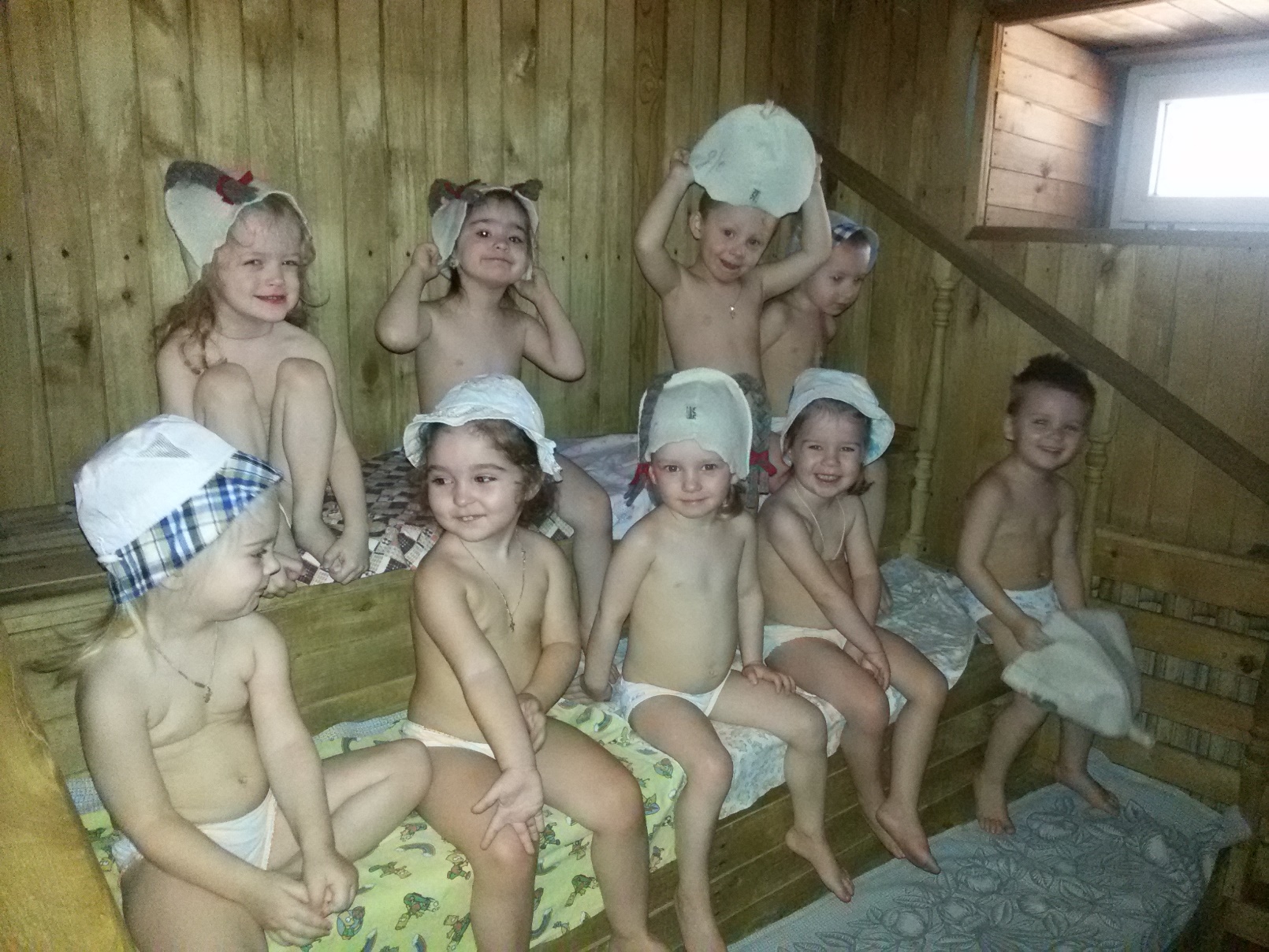 Физкультурно-оздоровительная работа с детьми
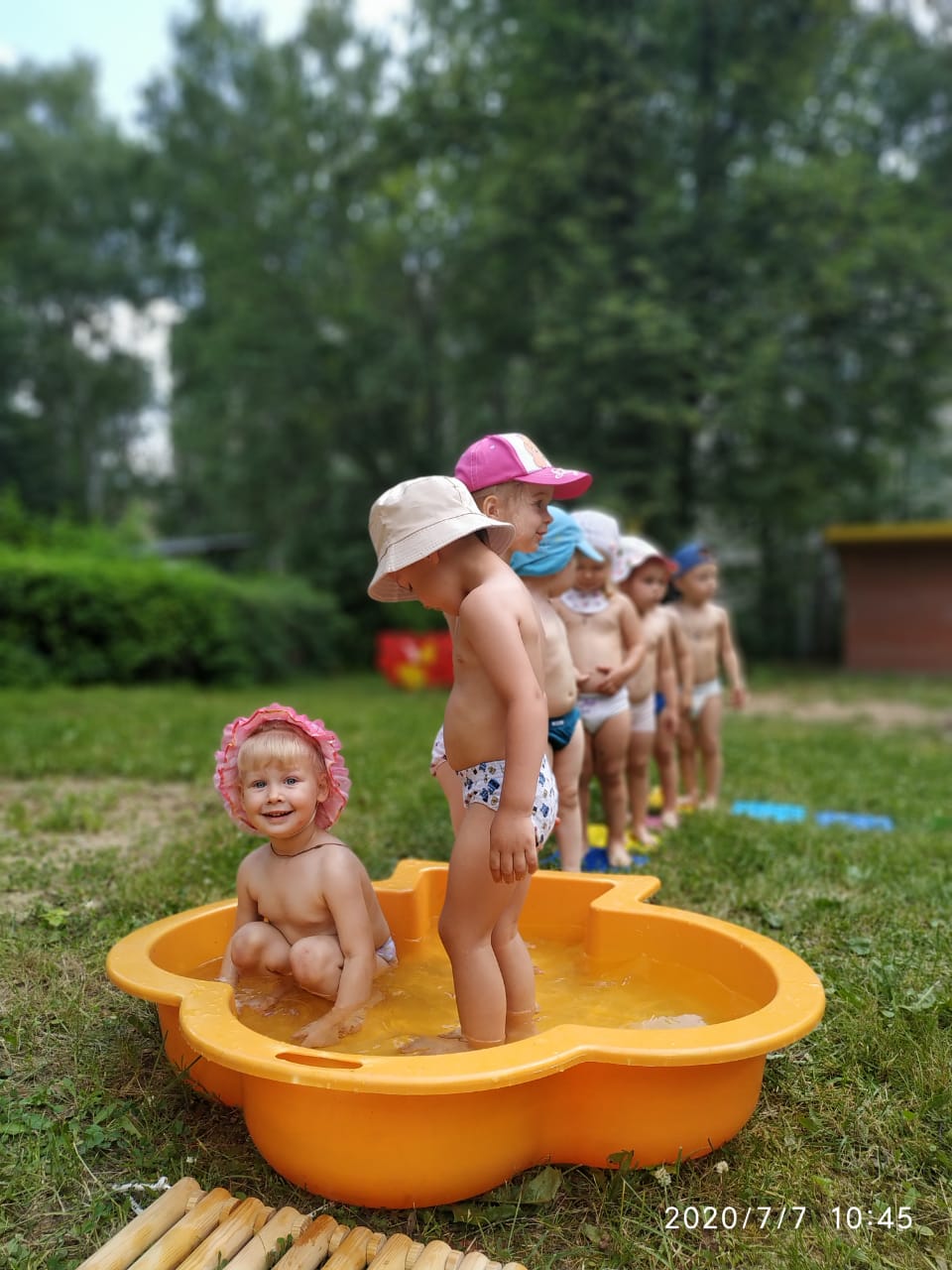 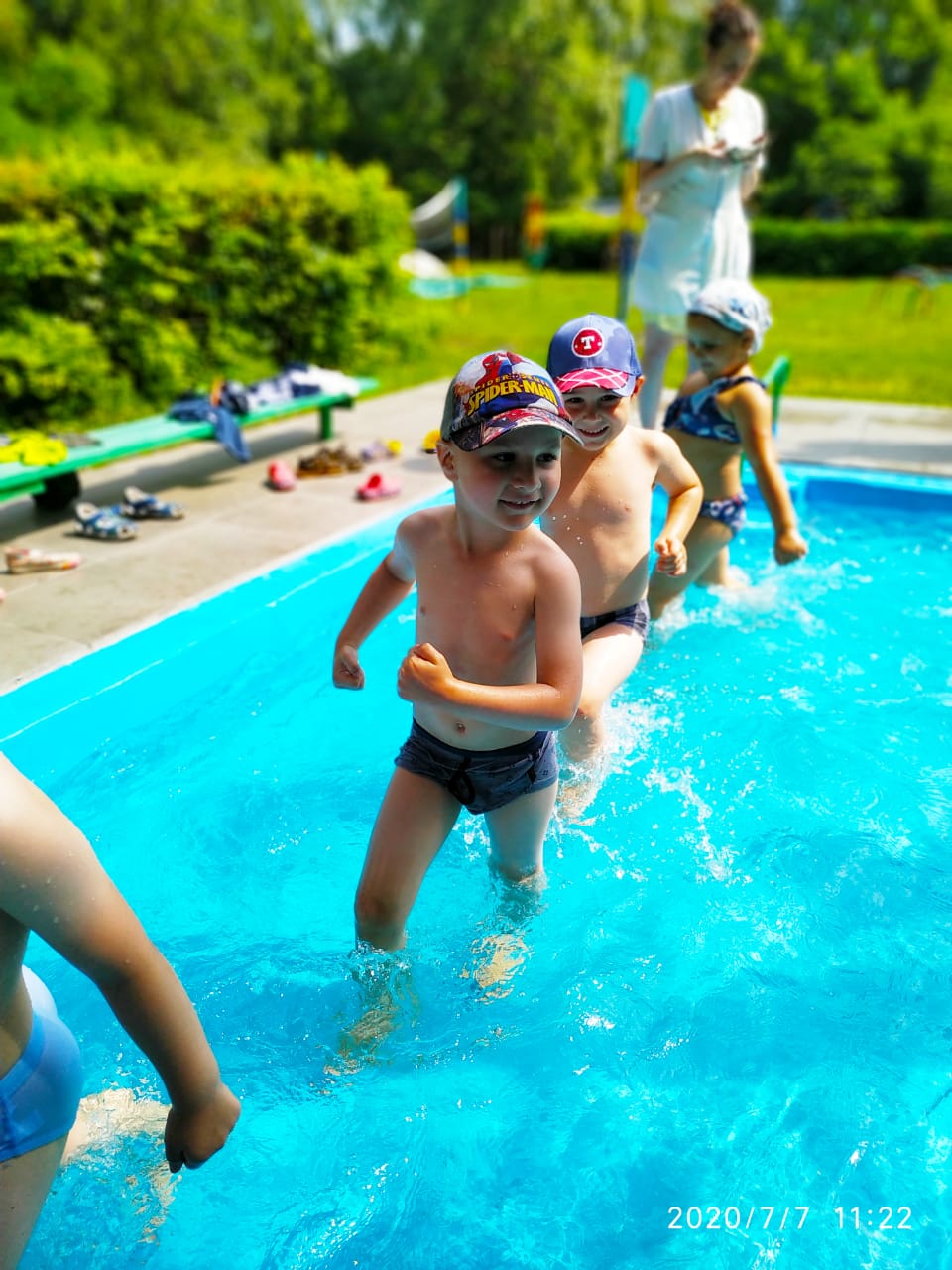 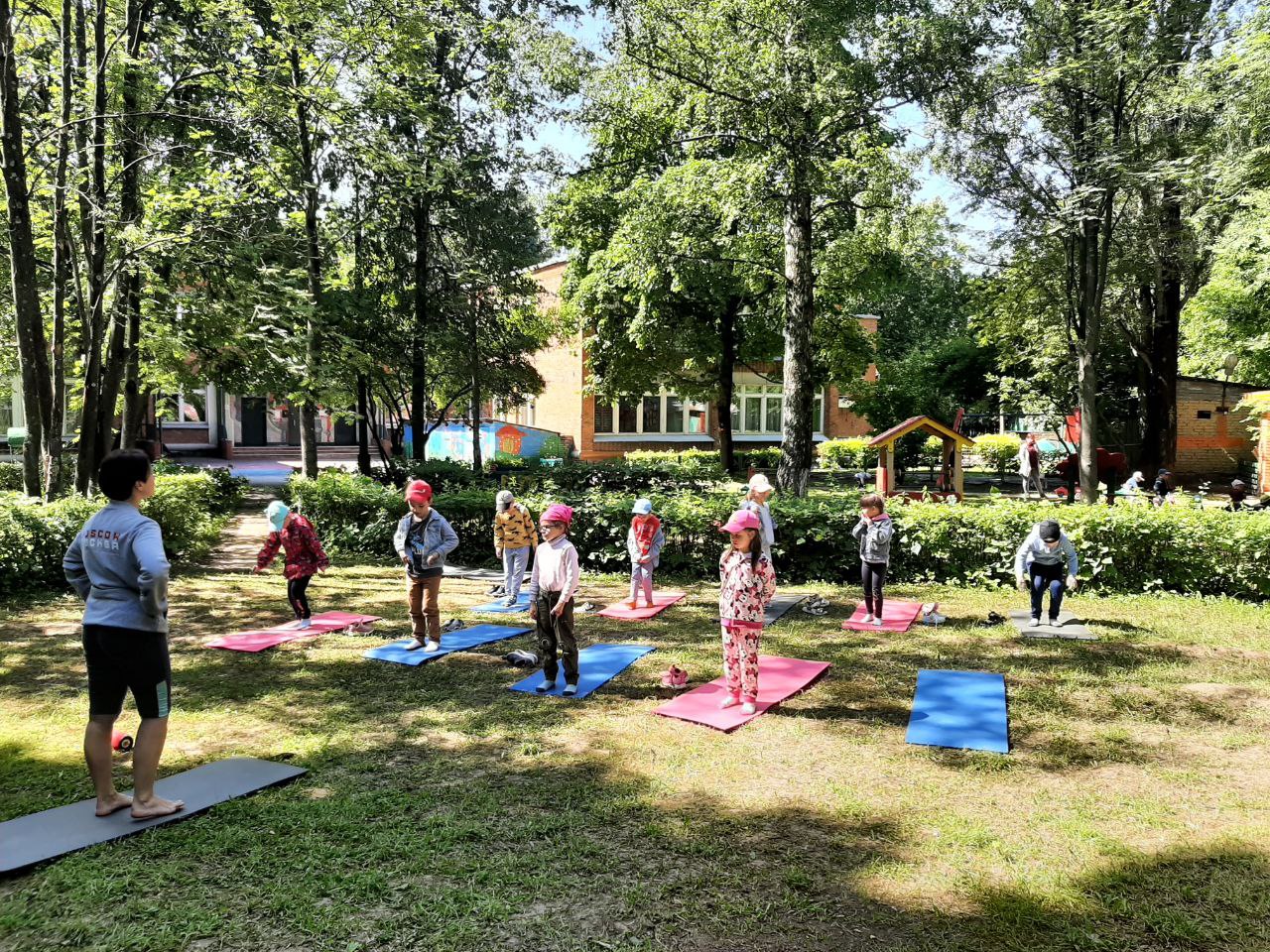 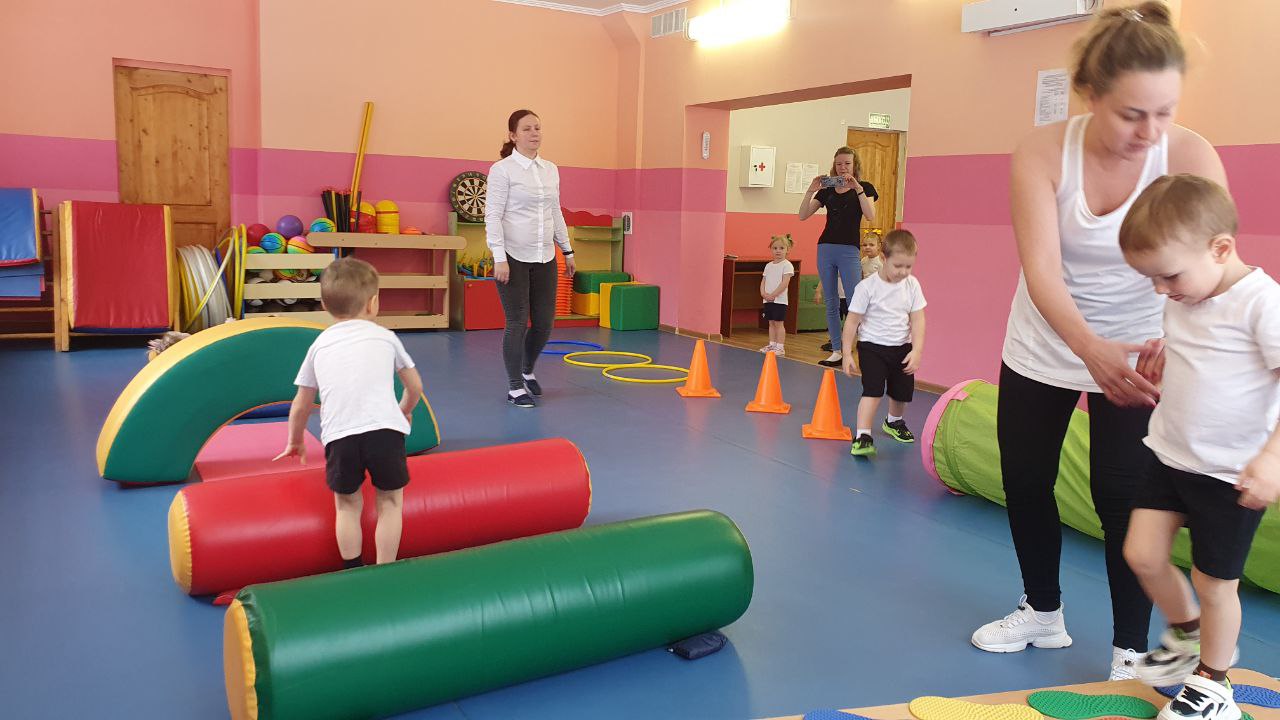 Информатика и программирование
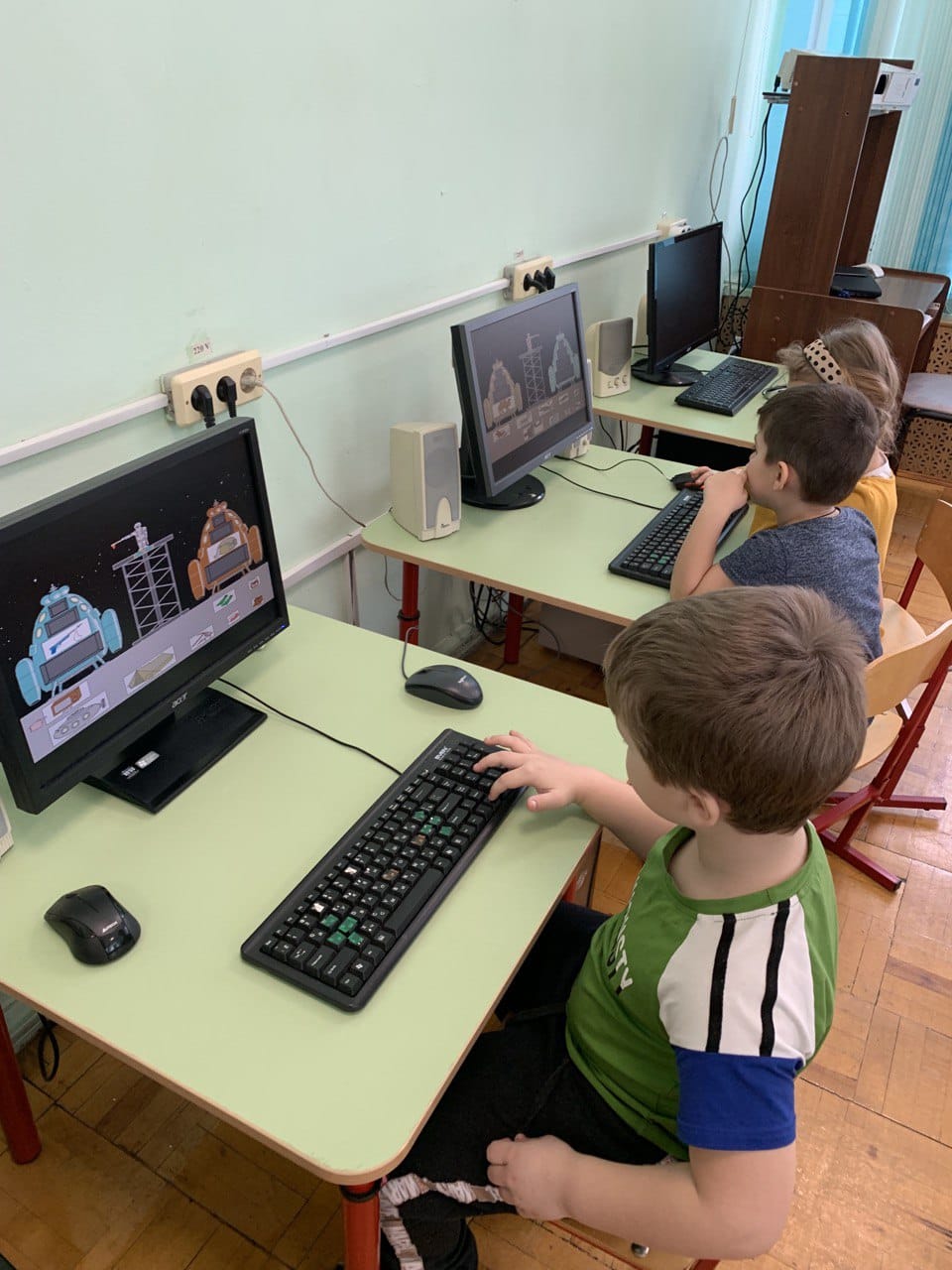 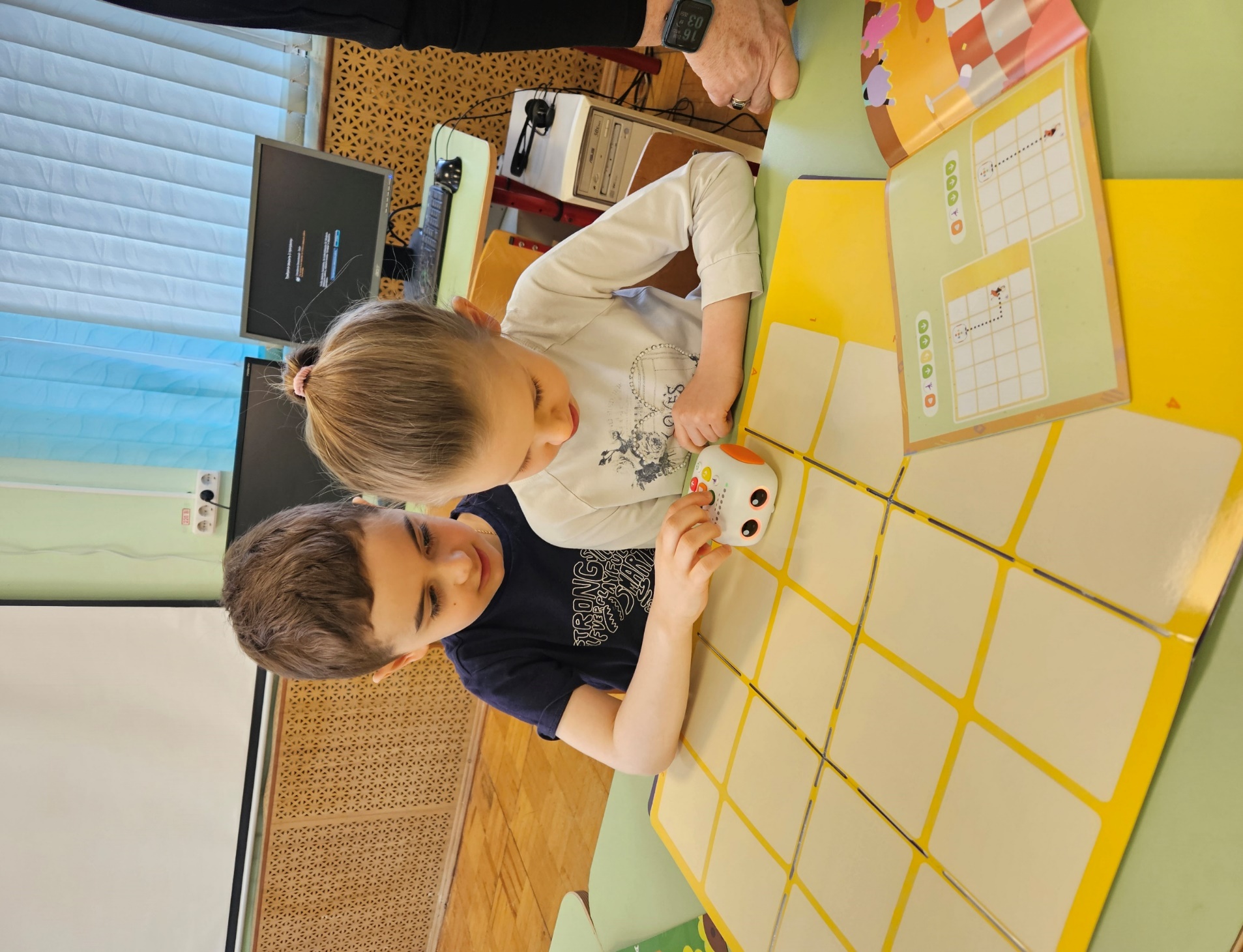 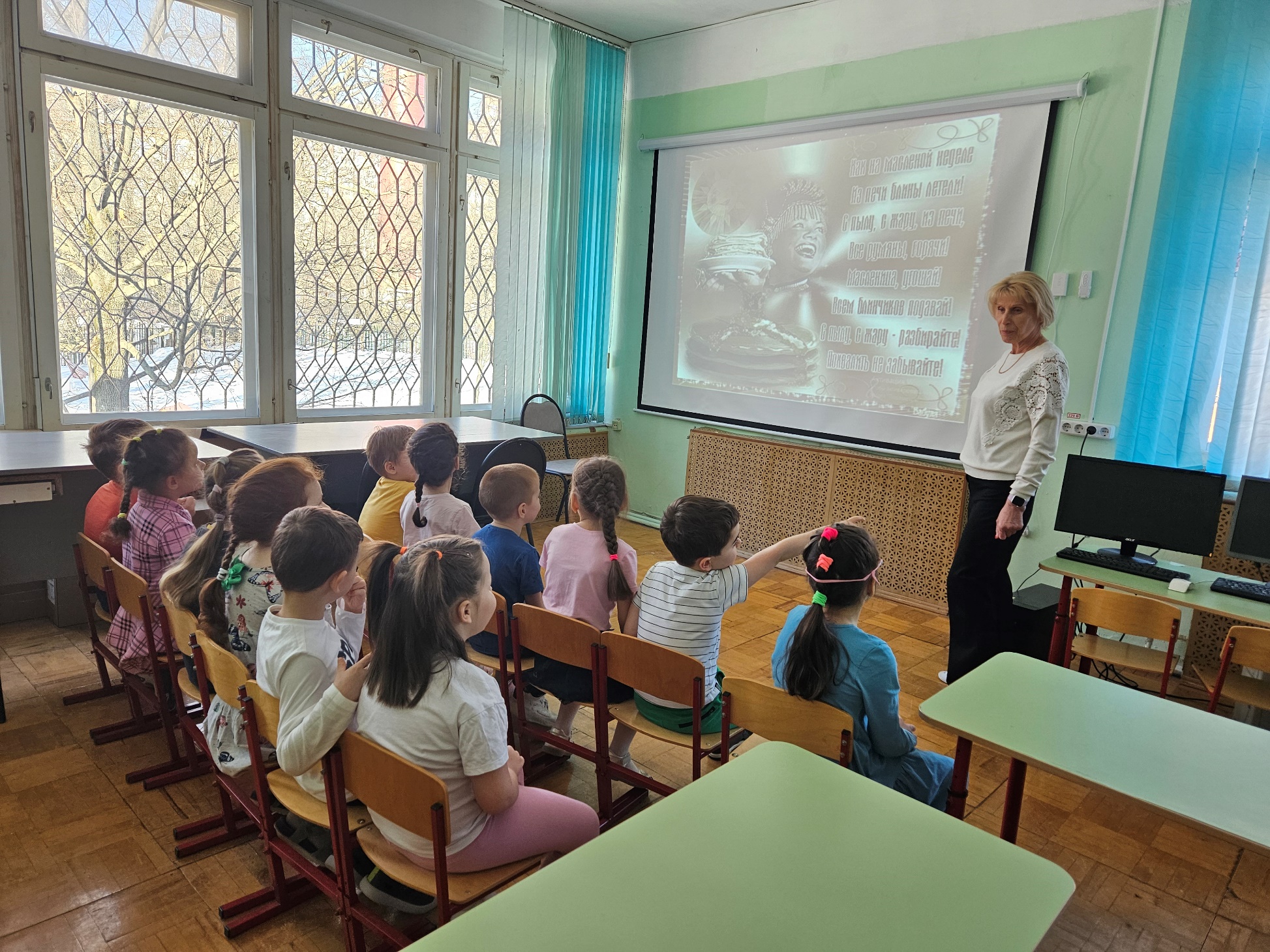 Группы ясельного возраста
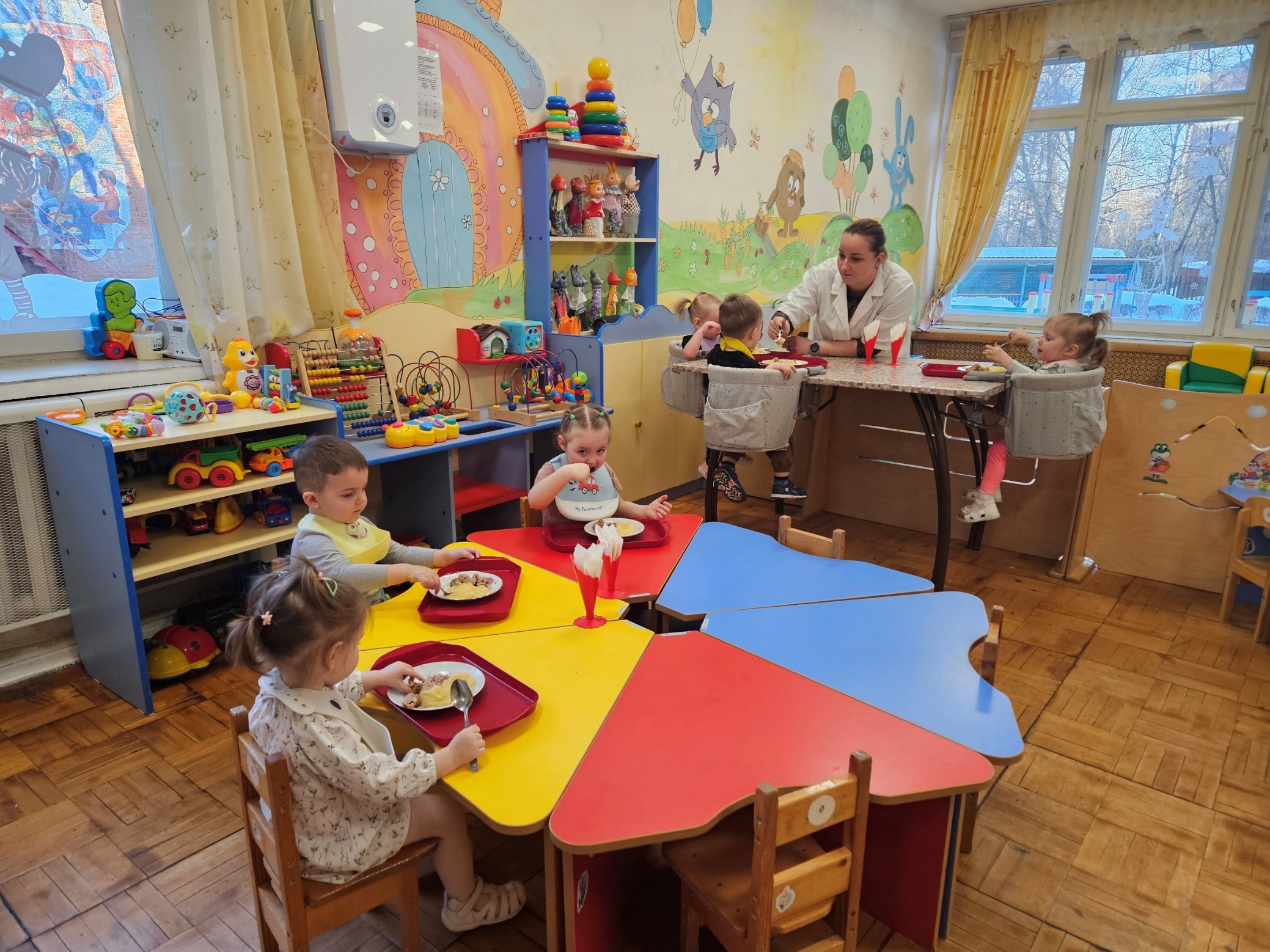 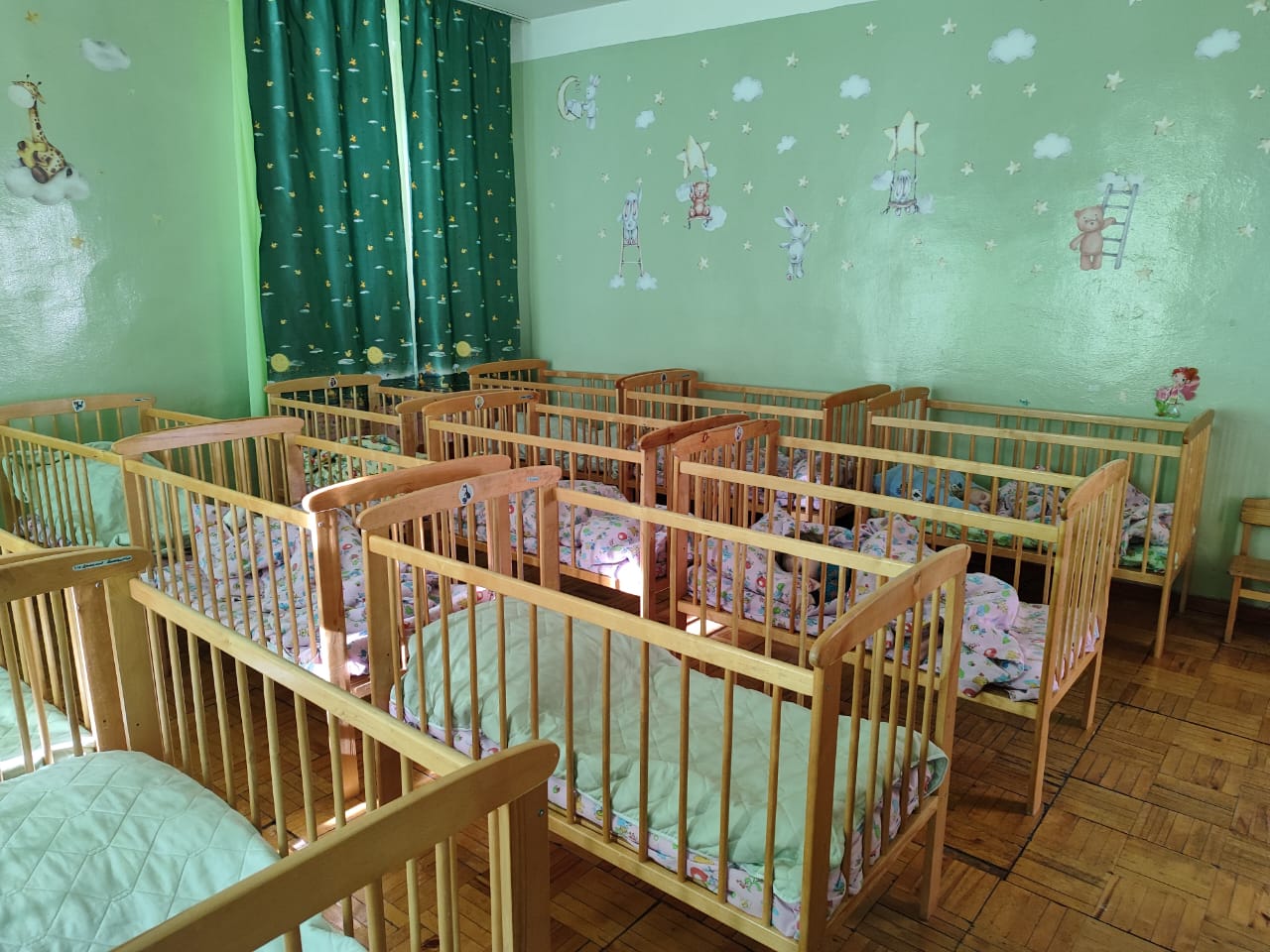 Медицинский блок
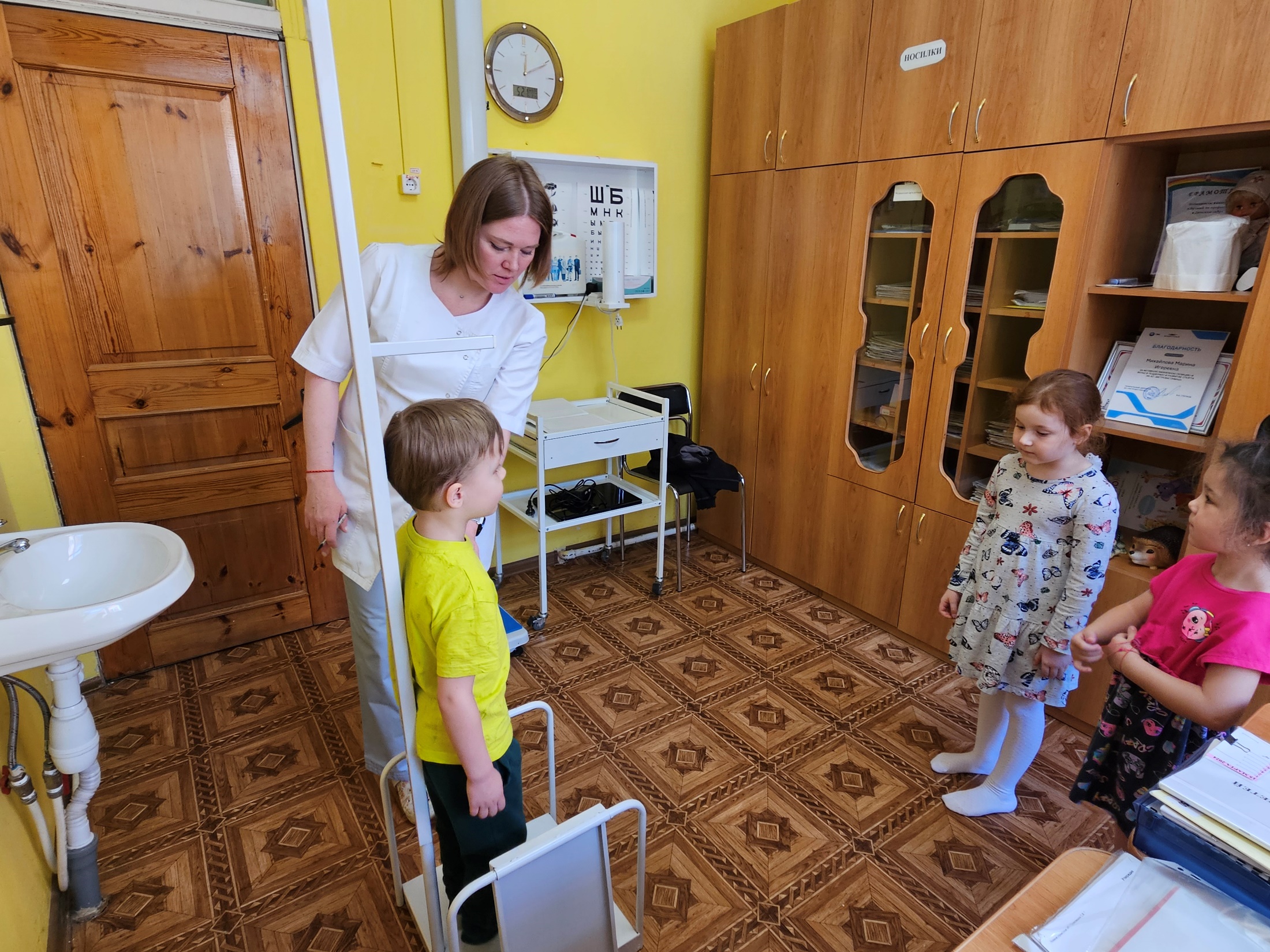 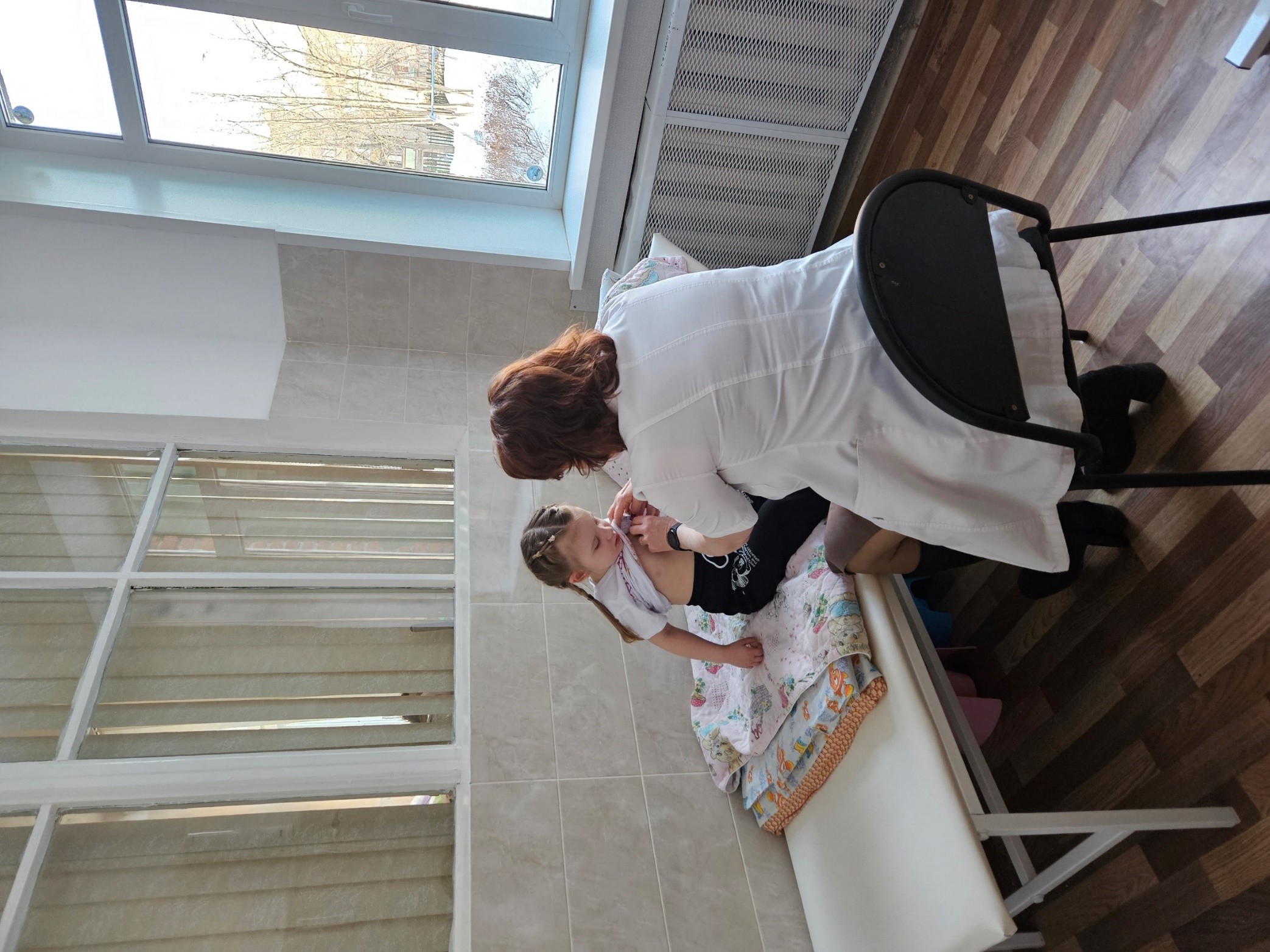 Логопункт
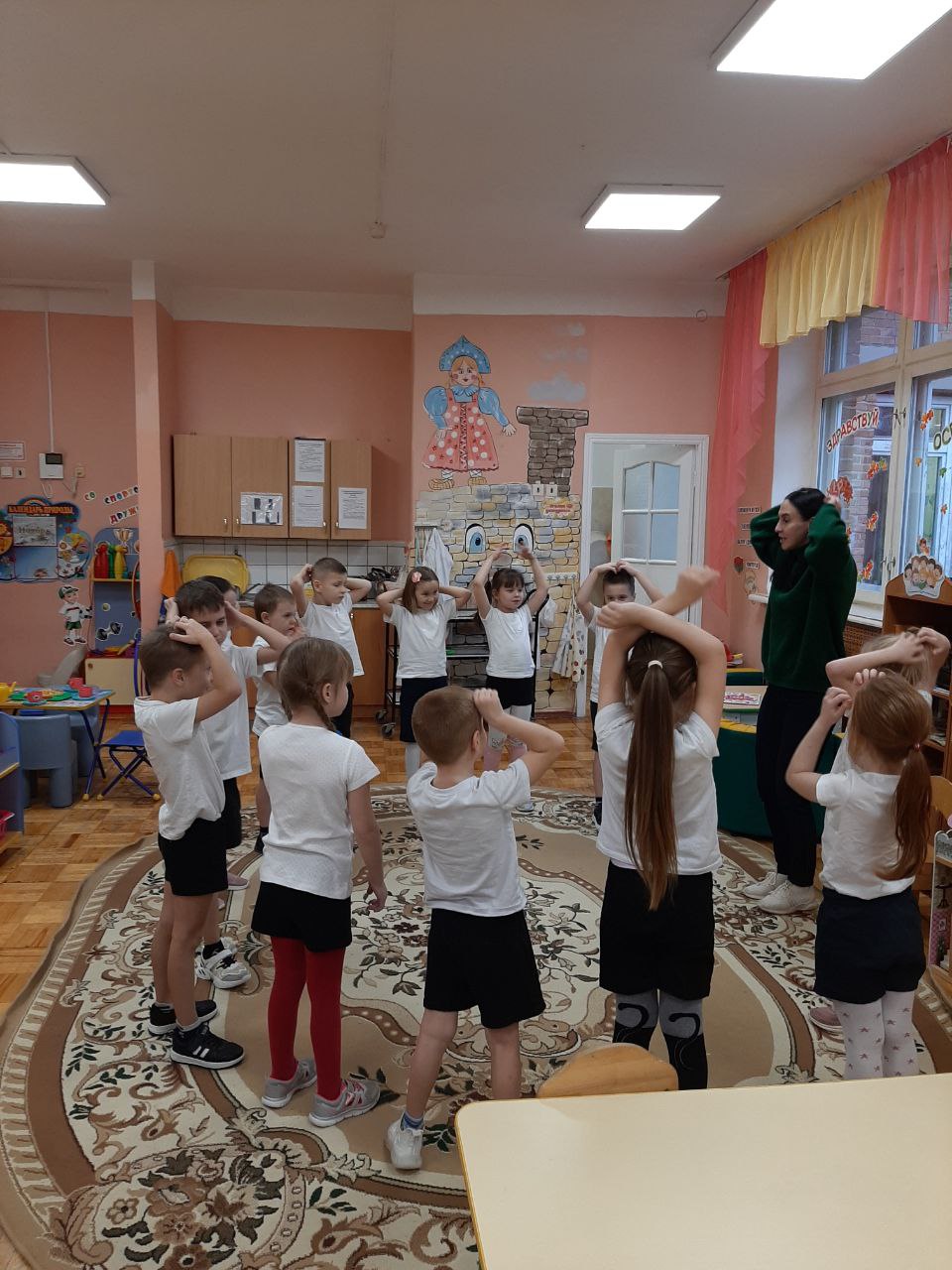 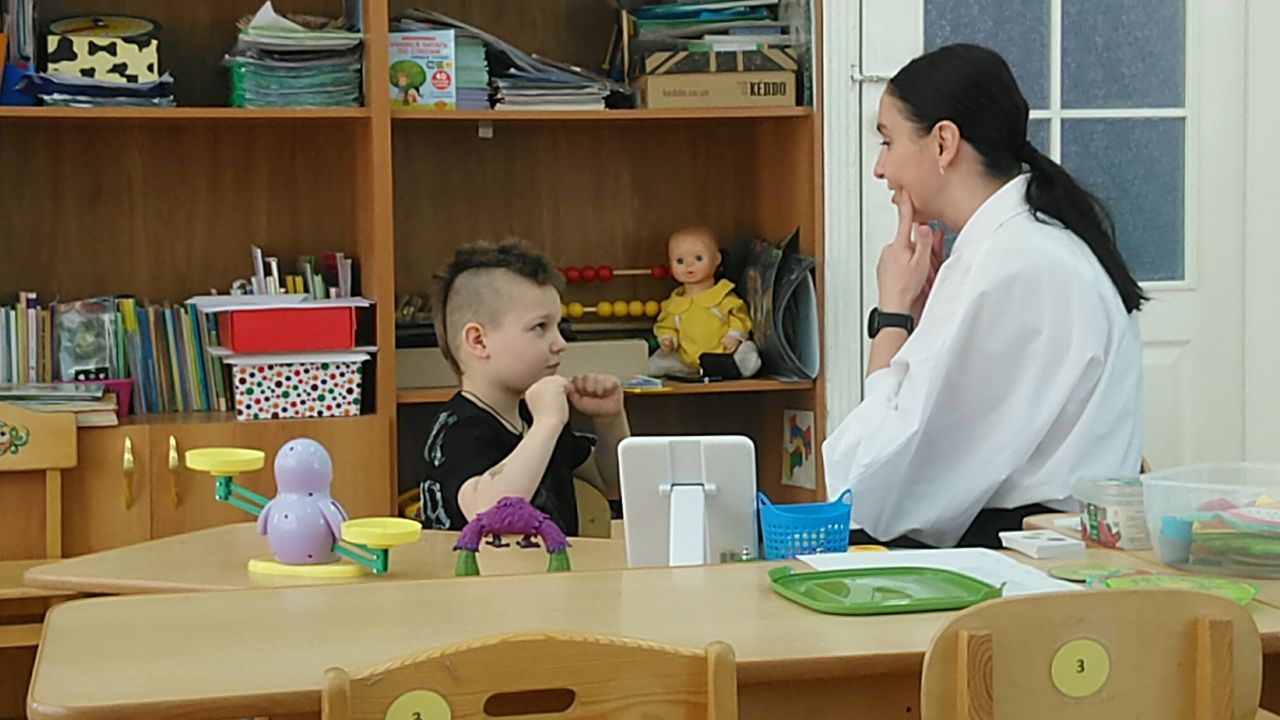 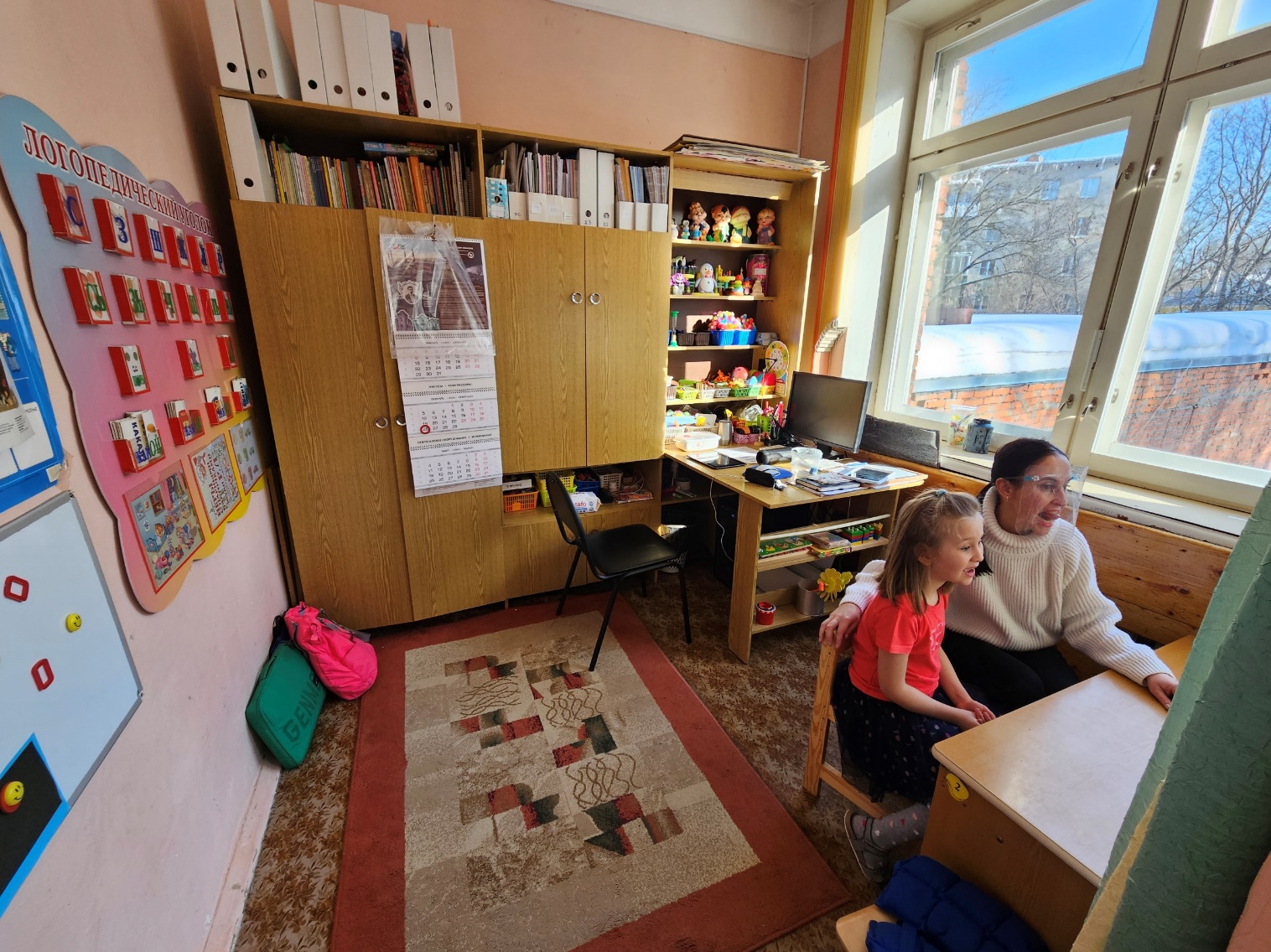 Психолого-коррекционная работа
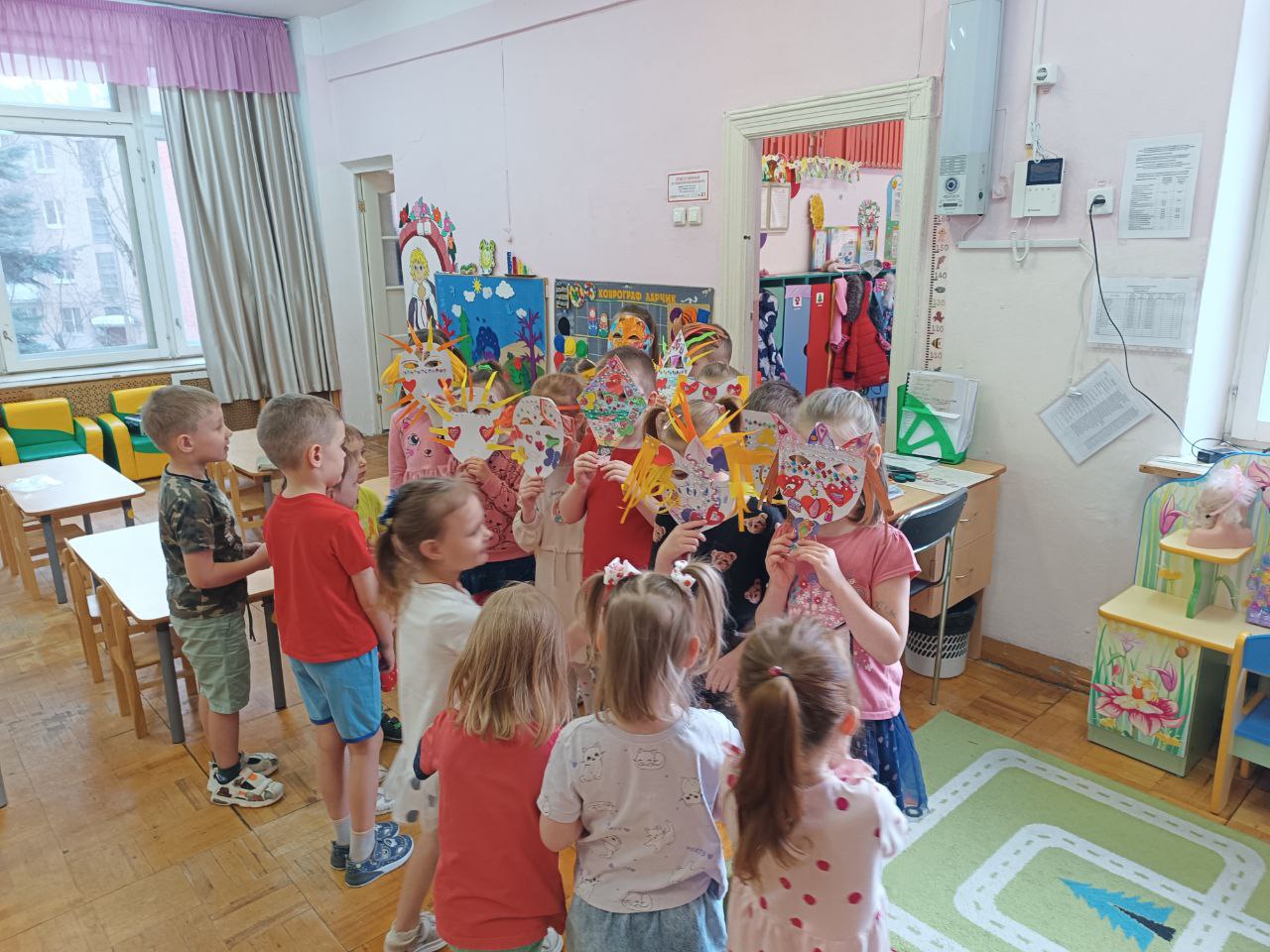 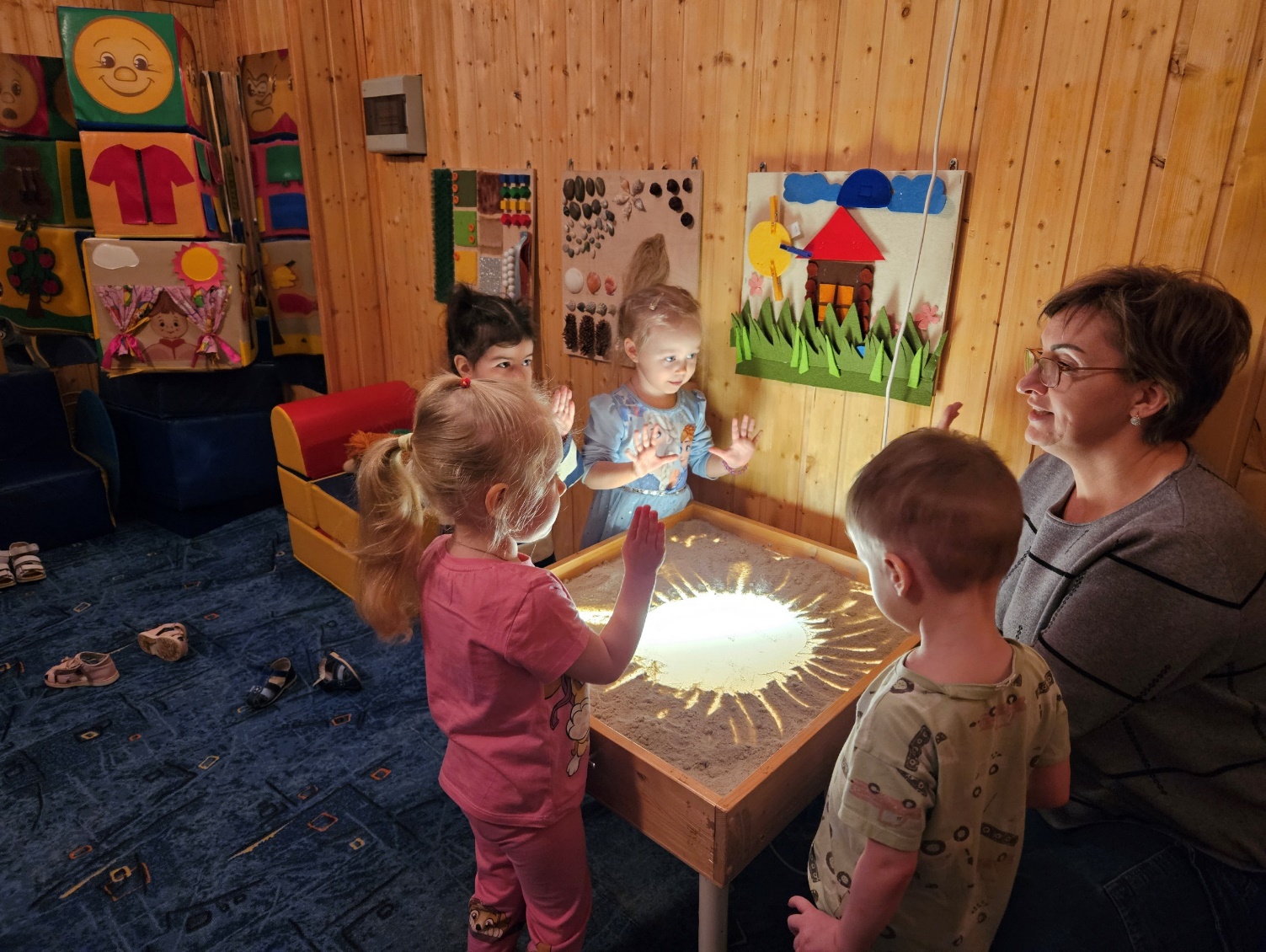 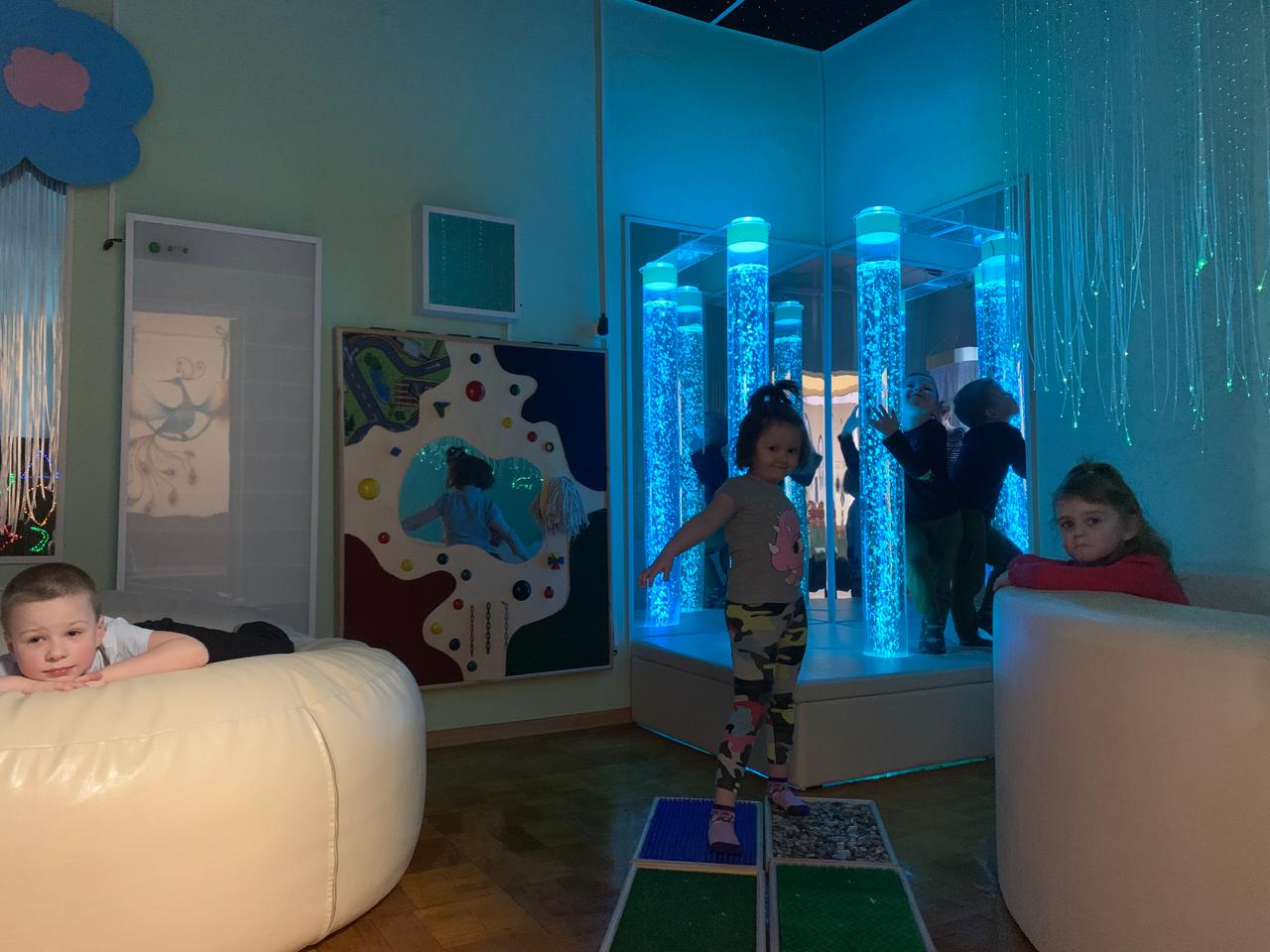 Сказкотерапия с использованием развивающих игр В.В. Воскобовича
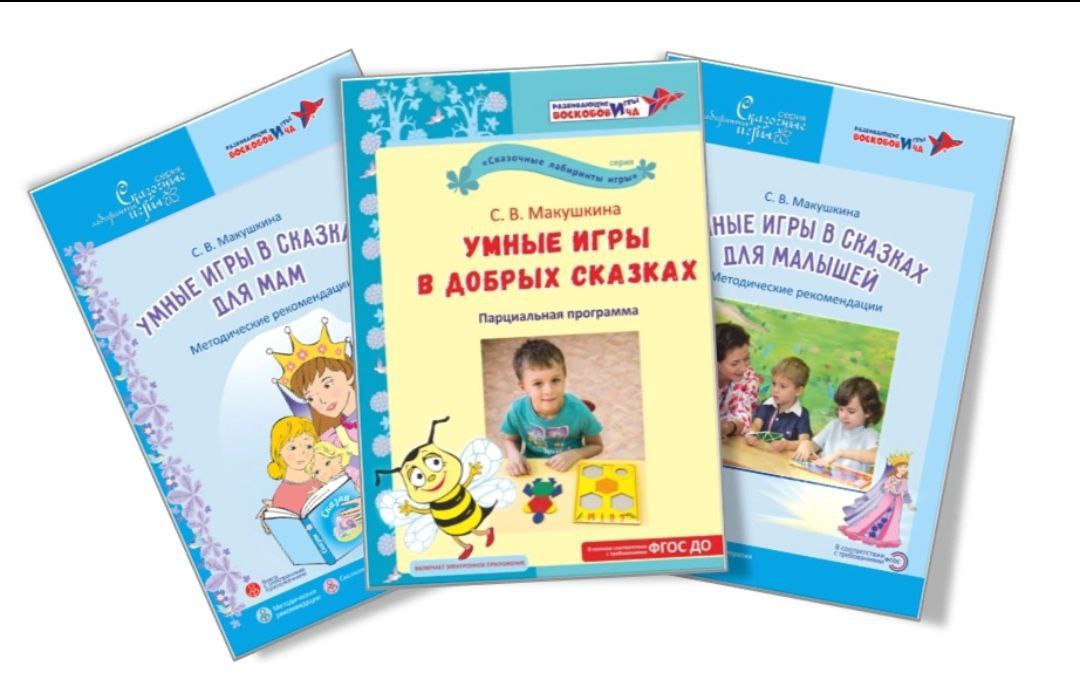 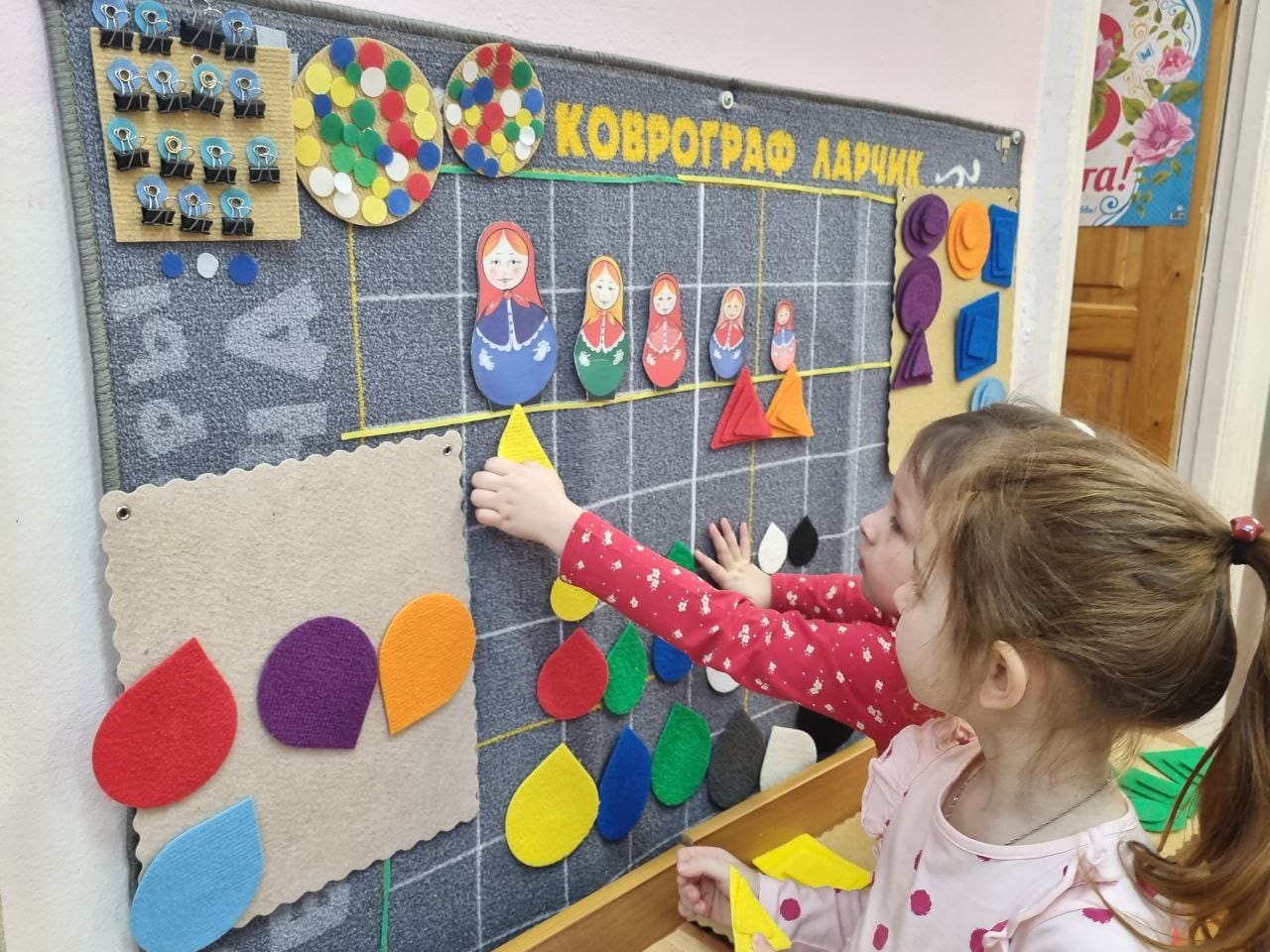 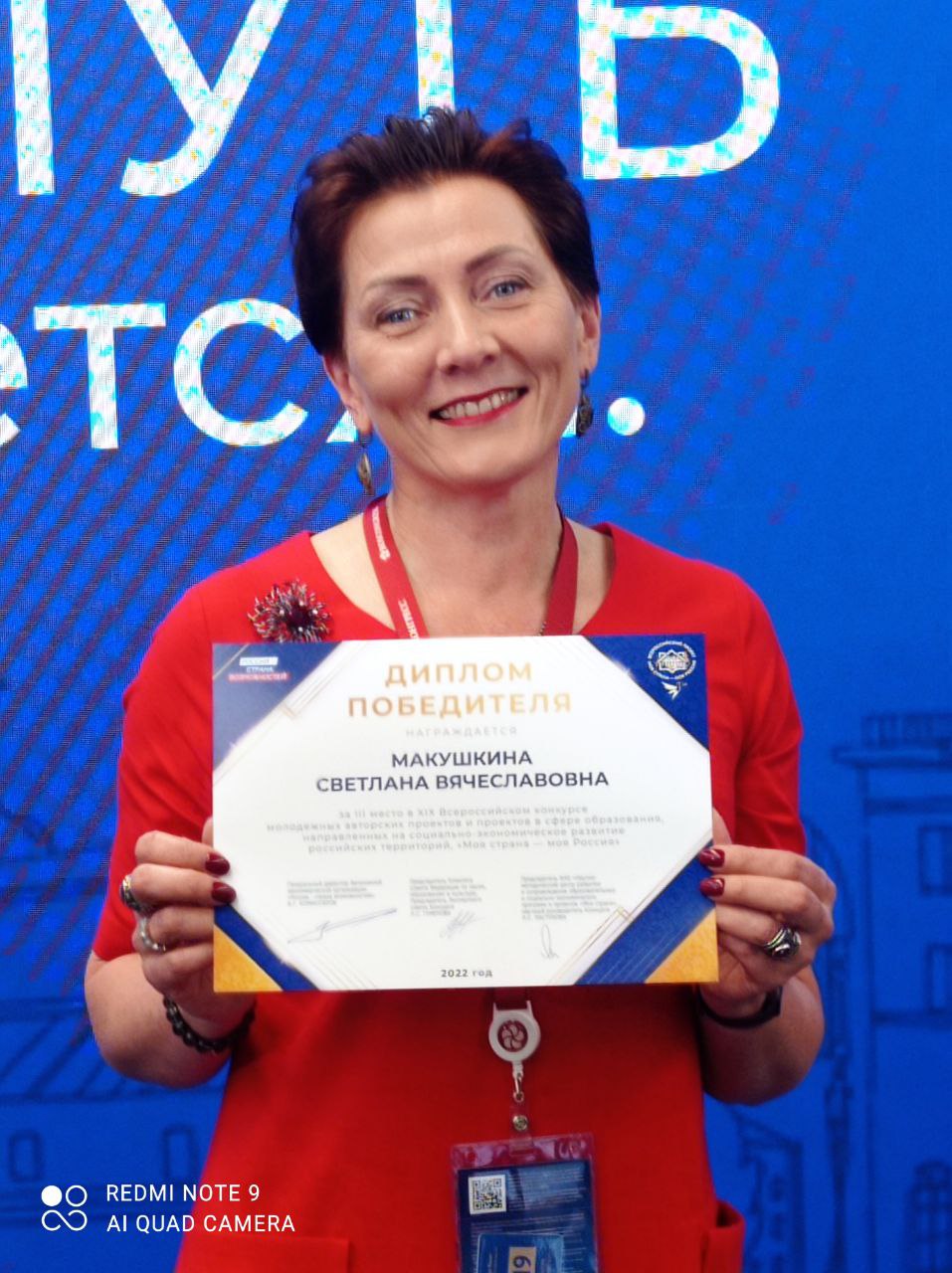 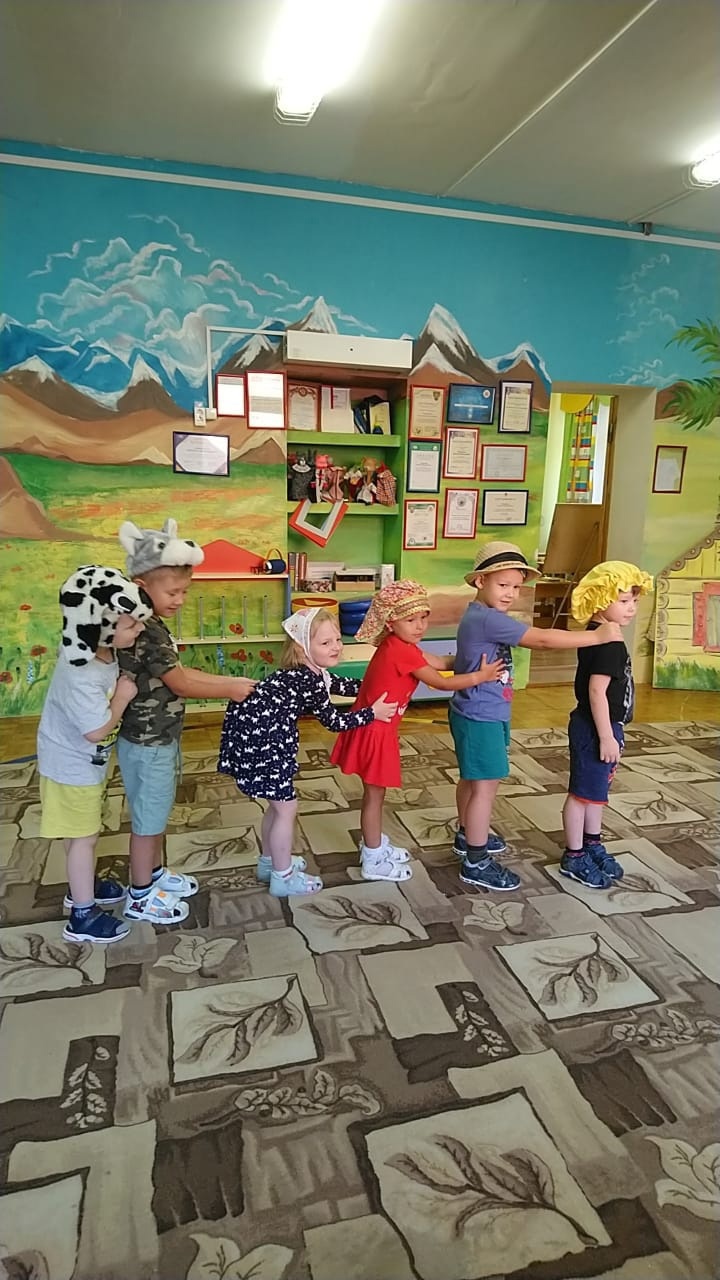 Родительский клуб «Путешествие с Алёнушкой»
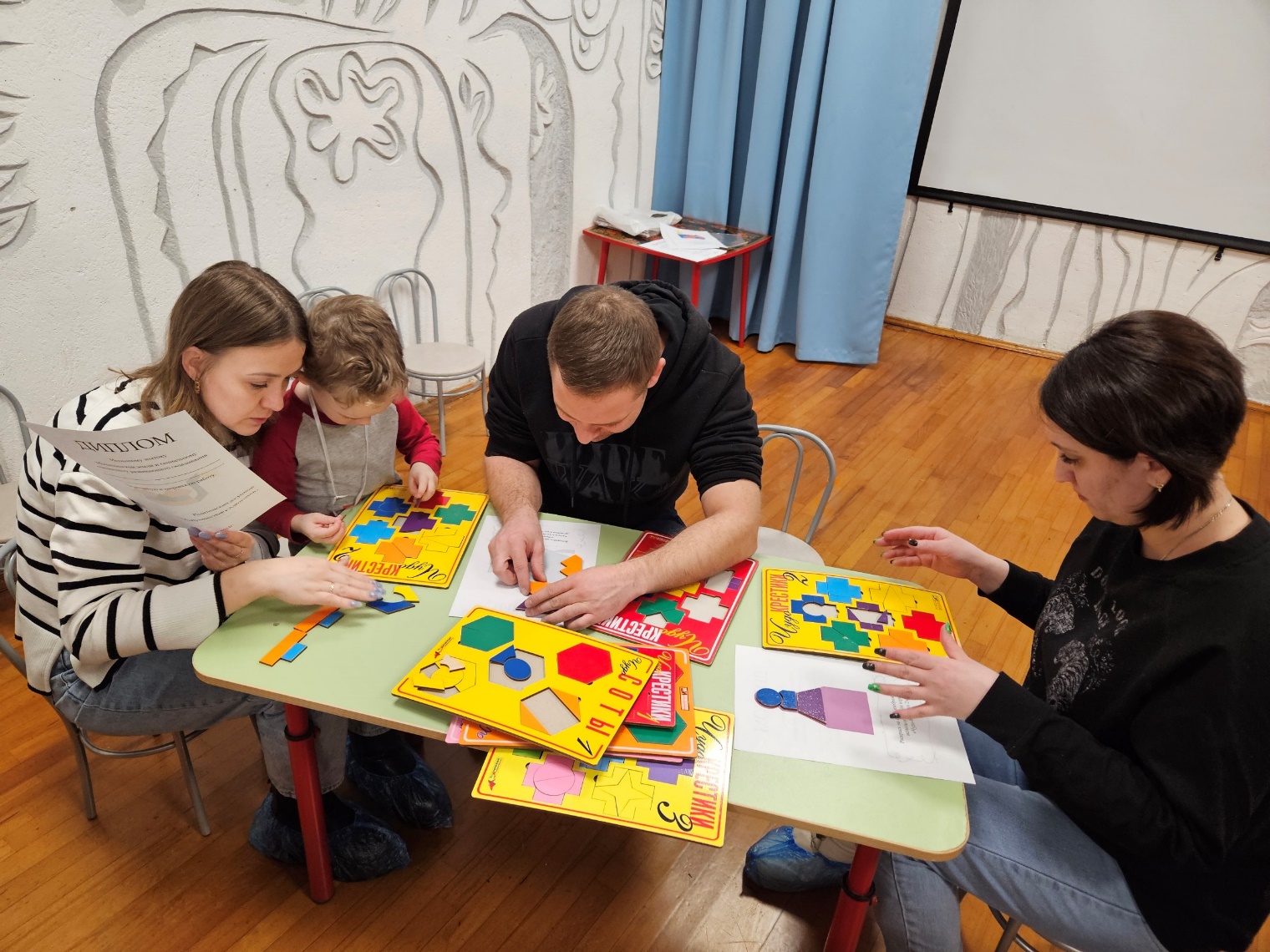 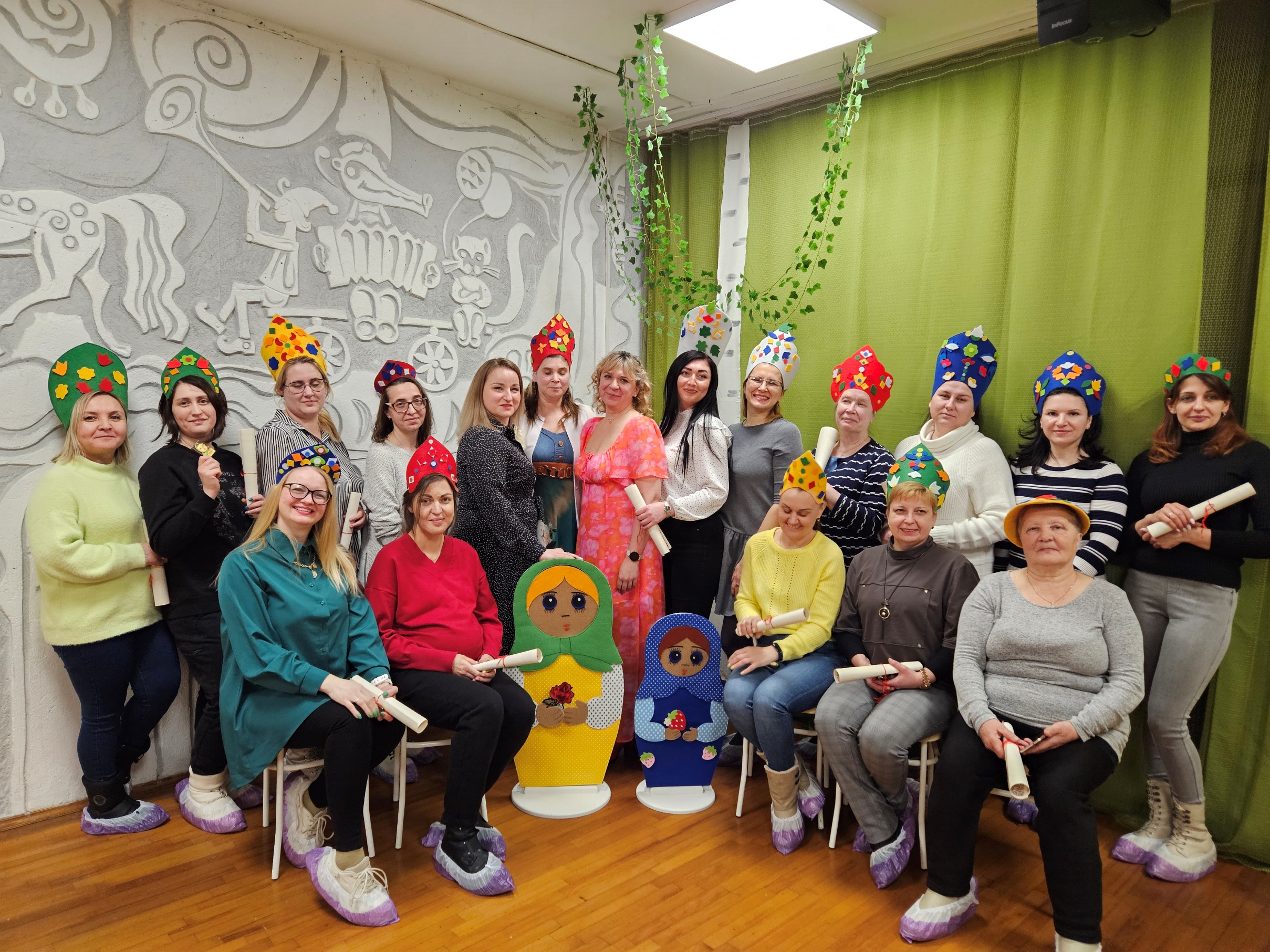 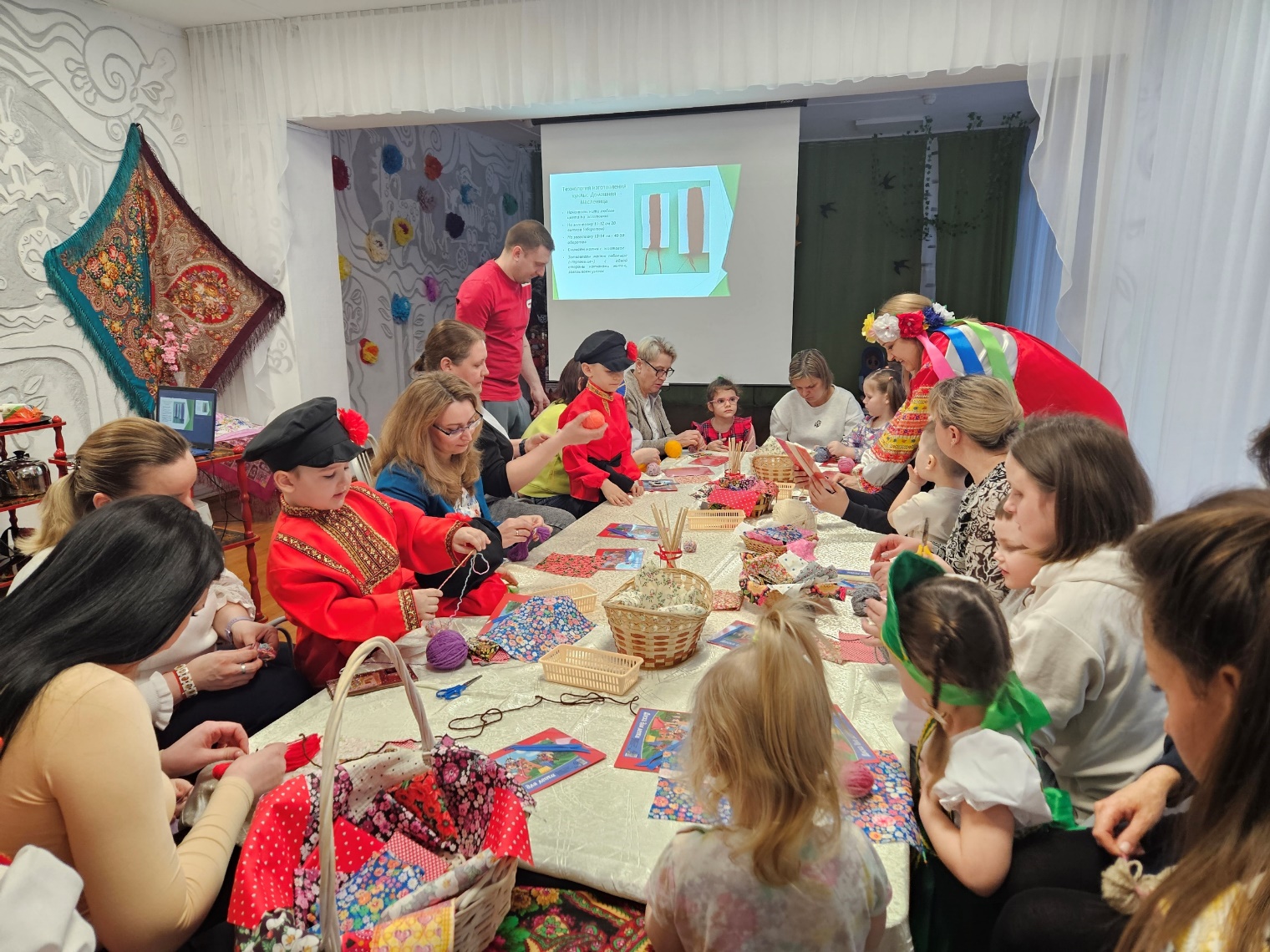 Общественная деятельность
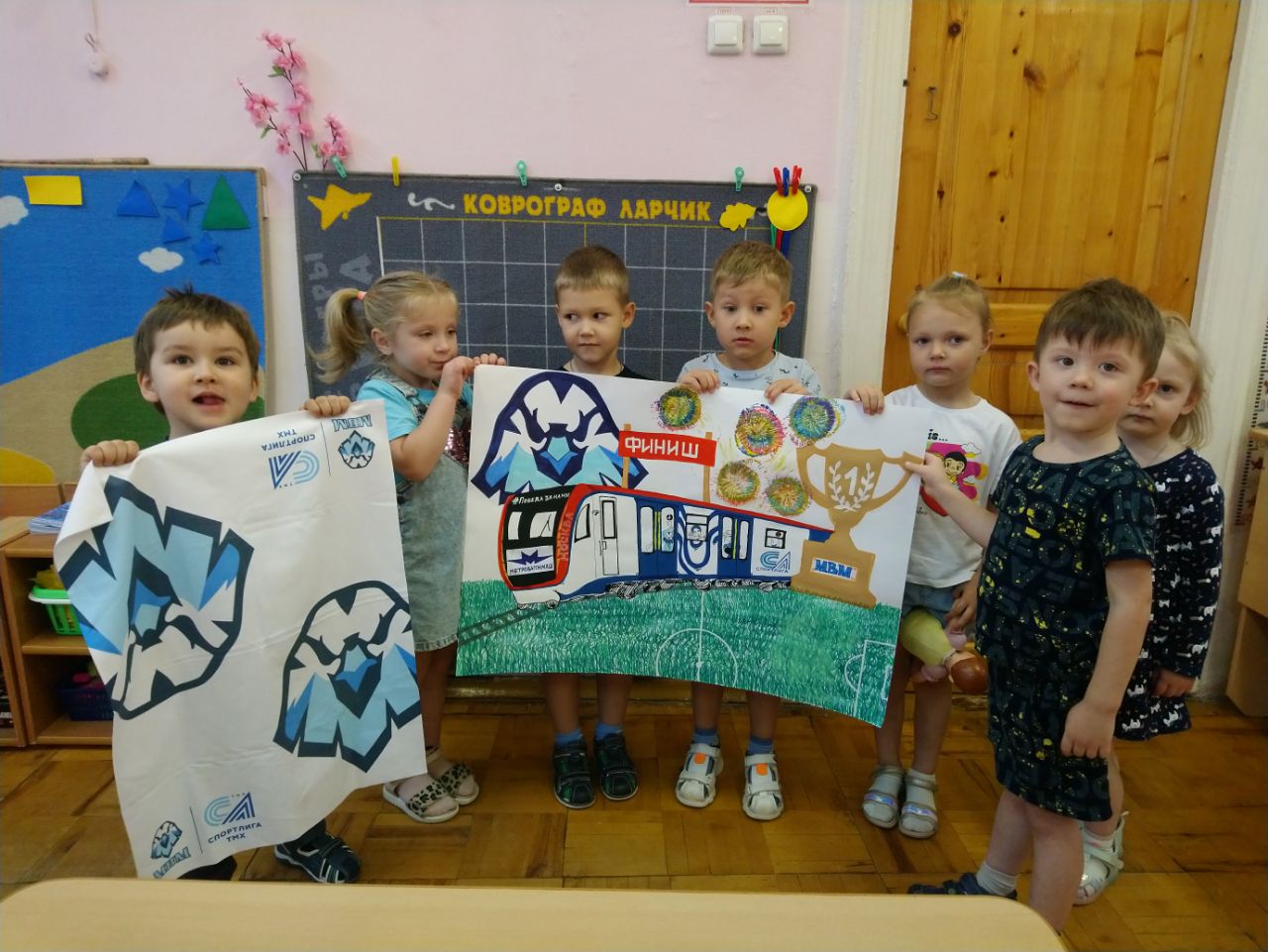 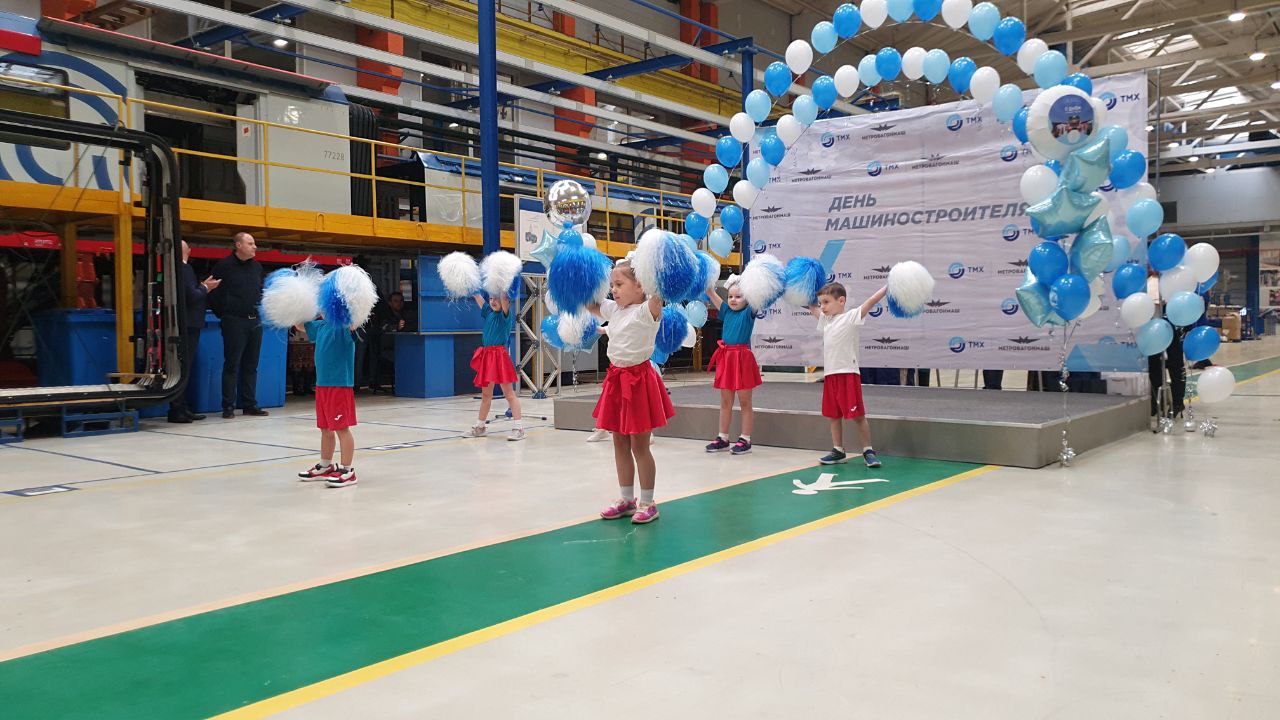 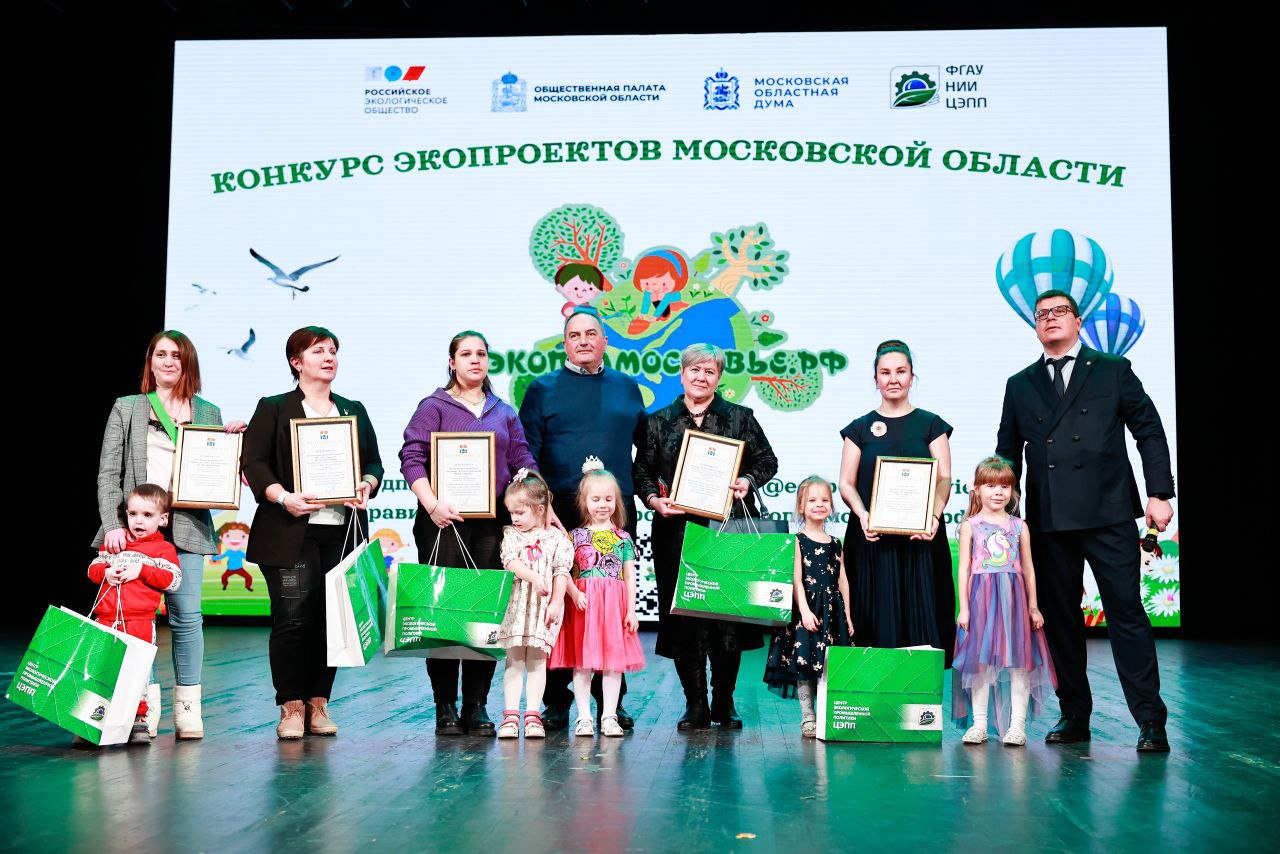